11 ноября.
Классная работа.
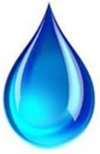 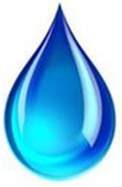 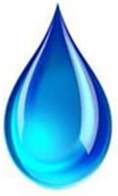 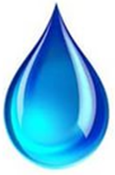 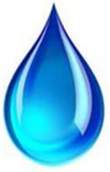 Упражнение 146.
1.Пошла Женя по лесу искать такую полянку ,где земляника сама на глаза лезет
И в кувшинчик просится.
2.Девочка побежала на полянку ,нагнулась к земле,
села на корточки ,заглянула под листики и стала рвать ягоды.
Найдите слово, к которому относится имя существительное
Найдите слово, к которому относится имя существительное
Найдите слово, к которому относится имя существительное
Упражнение 146.
1.Пошла Женя по лесу искать такую полянку ,где земляника сама на глаза лезет и  в кувшинчик просится.
2.Девочка побежала на полянку ,нагнулась к земле,
села на корточки ,заглянула под листики и стала рвать ягоды.
Имена существительные бывают 
1,     2,    3
 склонения.
Тема урока: Первое склонение имён существительных.
Тема урока: Первое склонение имён существительных.
Задачи:
Учиться выделять признаки      существительных   1 склонения.
Распознавать имена существительные  
      1 склонения  в речи.
Приводить примеры существительных 
     1 склонения.
Оценивать  свои знания и умения.
Учебник с. 89 упр. 154.
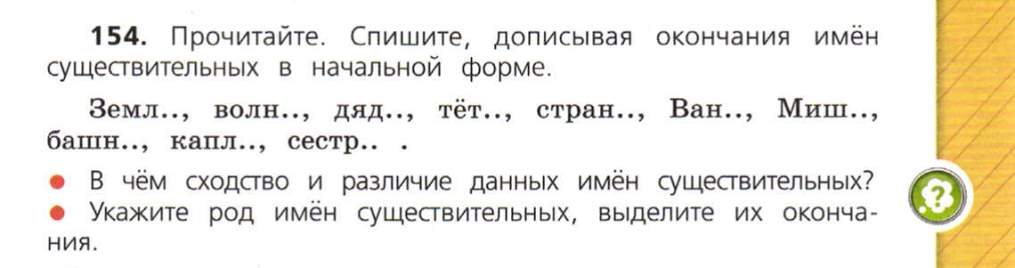 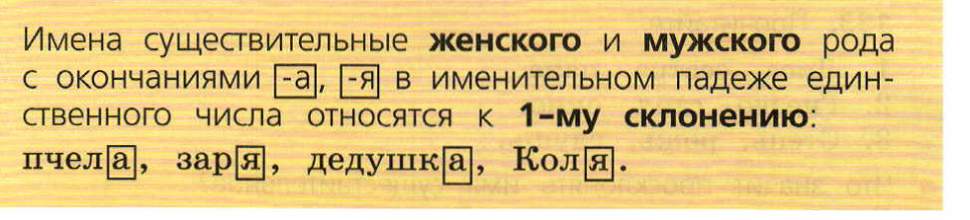 травой
 в книге
на земле
1 шаг: поставить имя существительное в начальную форму
Алгоритм.
Поставлю    в начальную форму
Выделю окончание
Определю род
Определю склонение
Выпишите имена существительные 1 склонения.
1 вариант: зима, тетрадь, книга, река, озеро, липа, сирень, клён.
2 вариант: весна, площадь, доска, яблоня, море, вода, метель, дуб.
Проверьте по эталону.
1 вариант: зима, книга, река, липа.
2 вариант: весна, доска, яблоня, вода.